Desinfecteren

Vrijmaken van ziektekiemen met een middel met een RVG nummer (registratie van geneesmiddel)
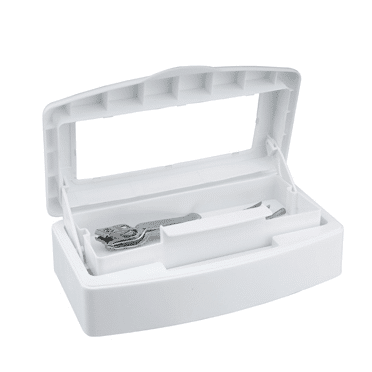 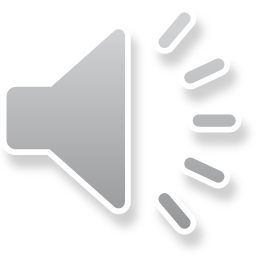 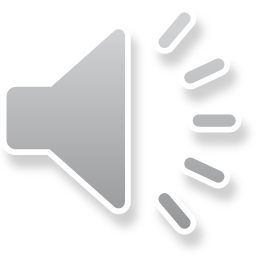 © Ilonka Stubbe
1
Steriliseren

Doden van micro-organismen
Doden van alle sporen van micro-organismen.
Kan via chemische middelen maar ook door verhitten met stoom onder hele hoge druk in een autoclaaf.
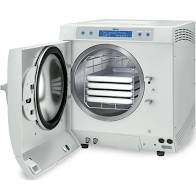 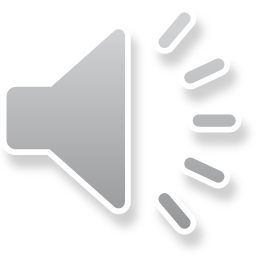 © Ilonka Stubbe
2
Medicamenten in de pedicure praktijk
Detergentia: reinigende middelen
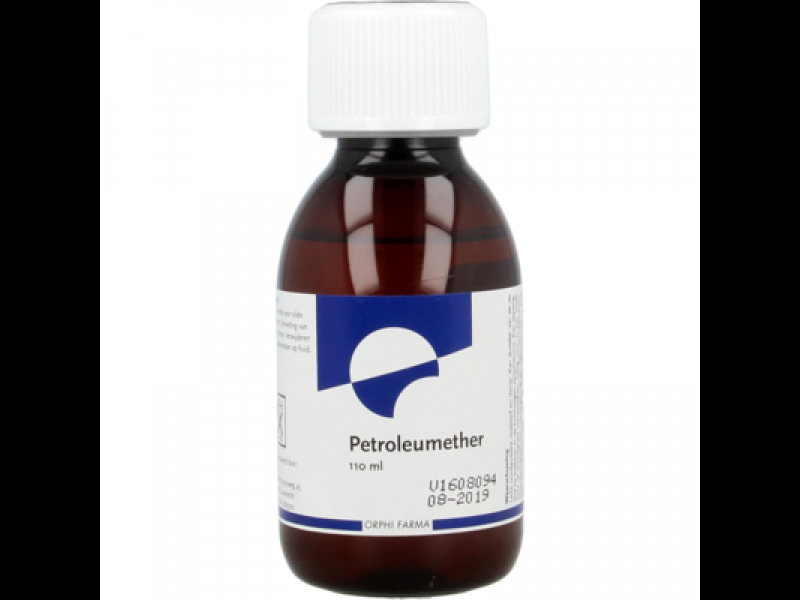 Huid:
Petroleumether 
Soda en Biotex groen, vloeibare zeep
Fysiologisch zout (1 theelepel zout (9 gr/l) op 1 liter afgekoeld gekookt water
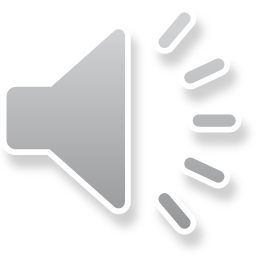 © Ilonka Stubbe
3
Instrumenten
Oplossing van zeep in water (inactiveringsmiddel)
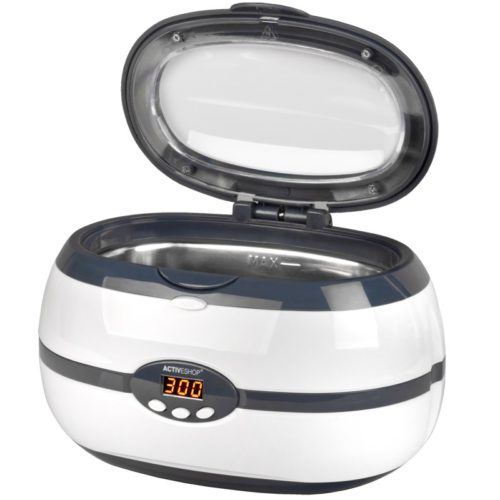 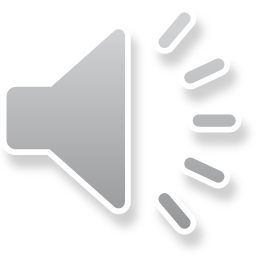 © Ilonka Stubbe
4
Oppervlakten:

Oplossing van water met (huishoud) reinigingsmiddel.
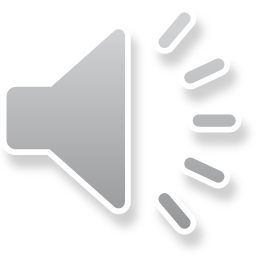 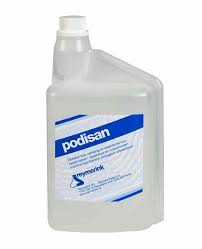 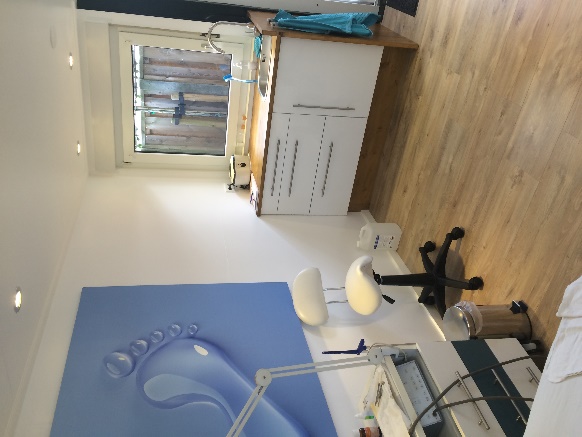 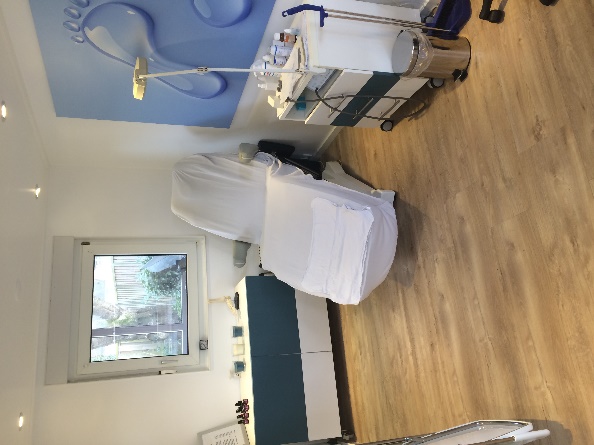 © Ilonka Stubbe
5